SAMPLE Application
Maternal and Infant Grant Program Round 2
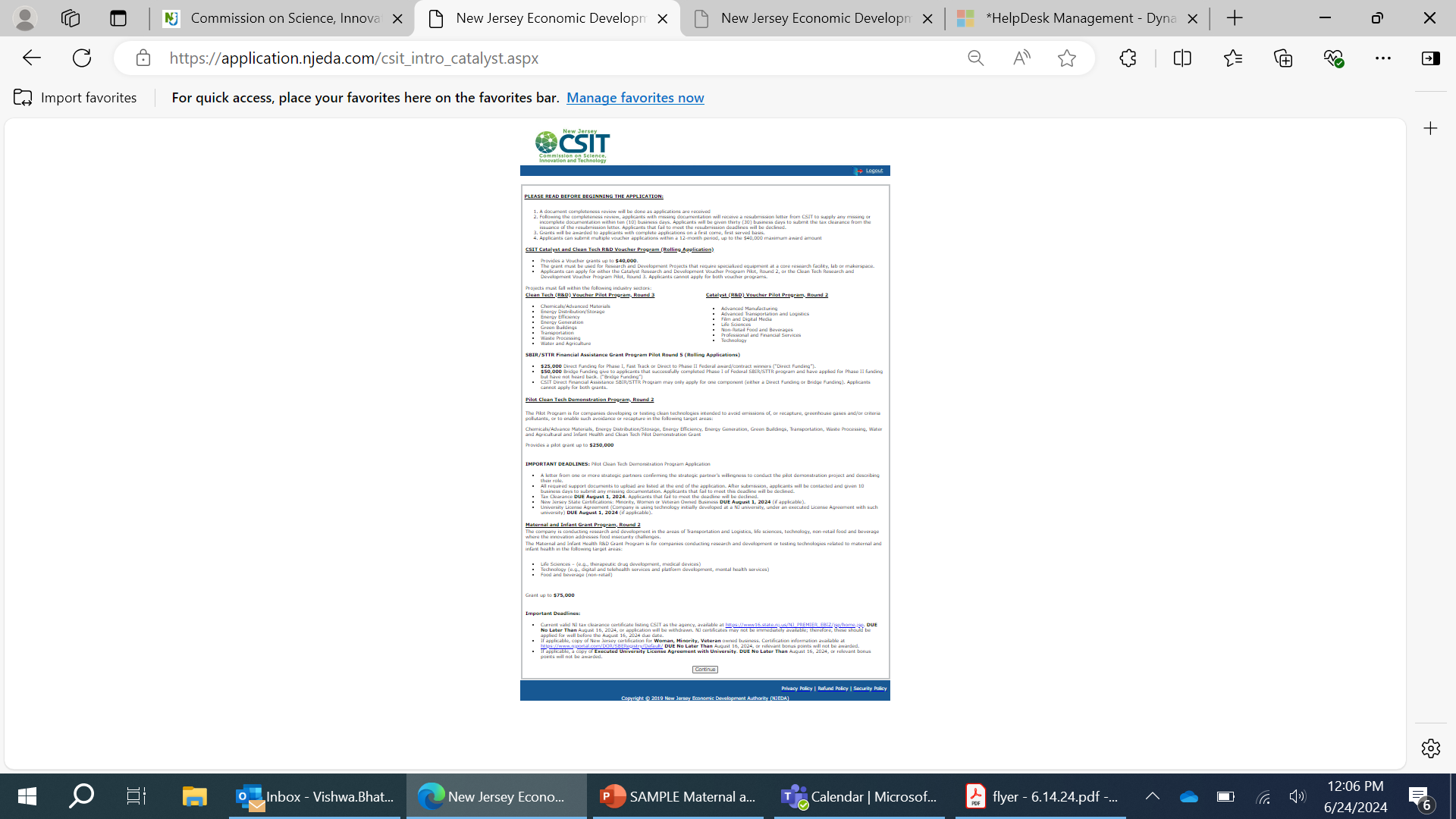 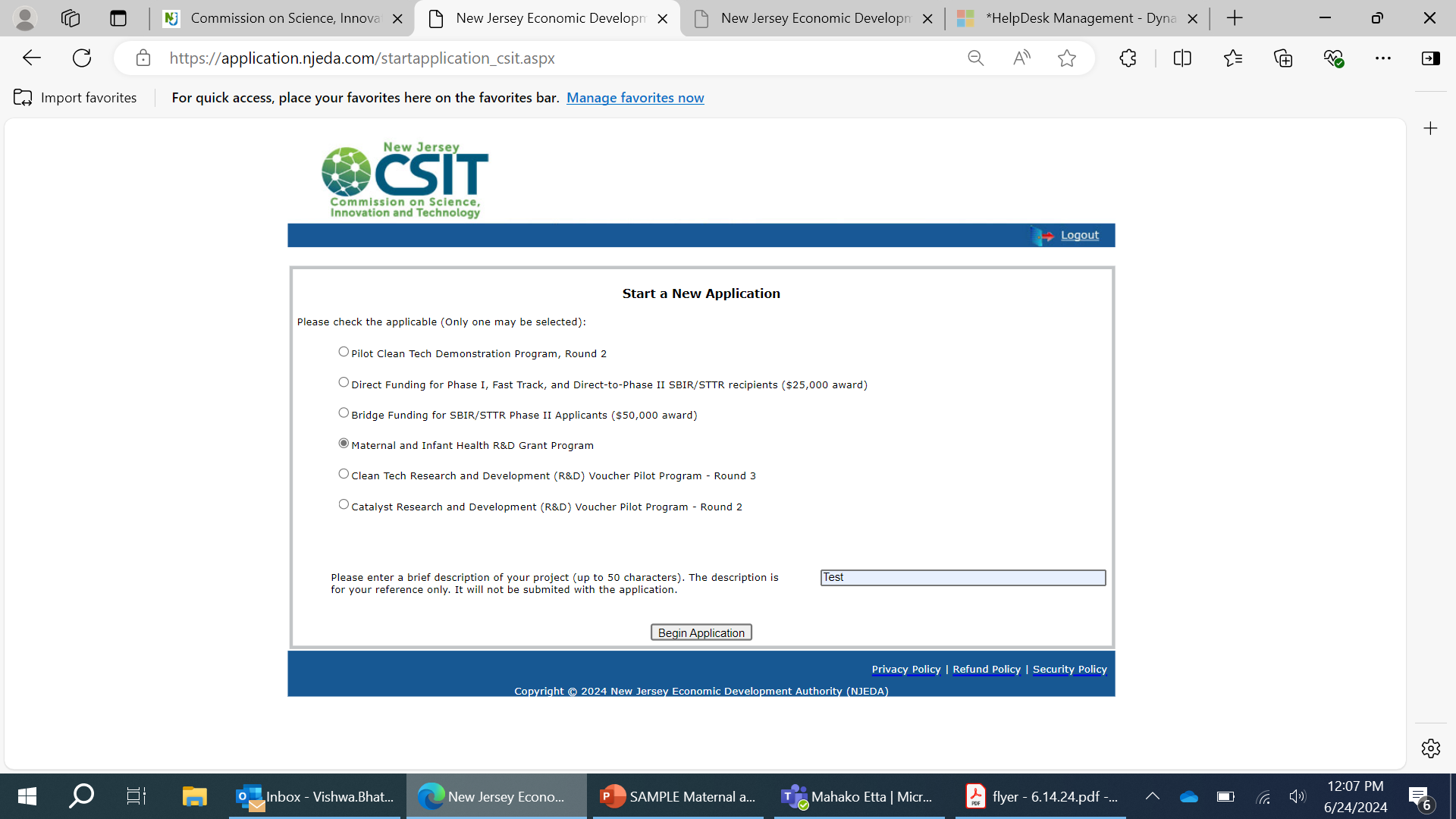 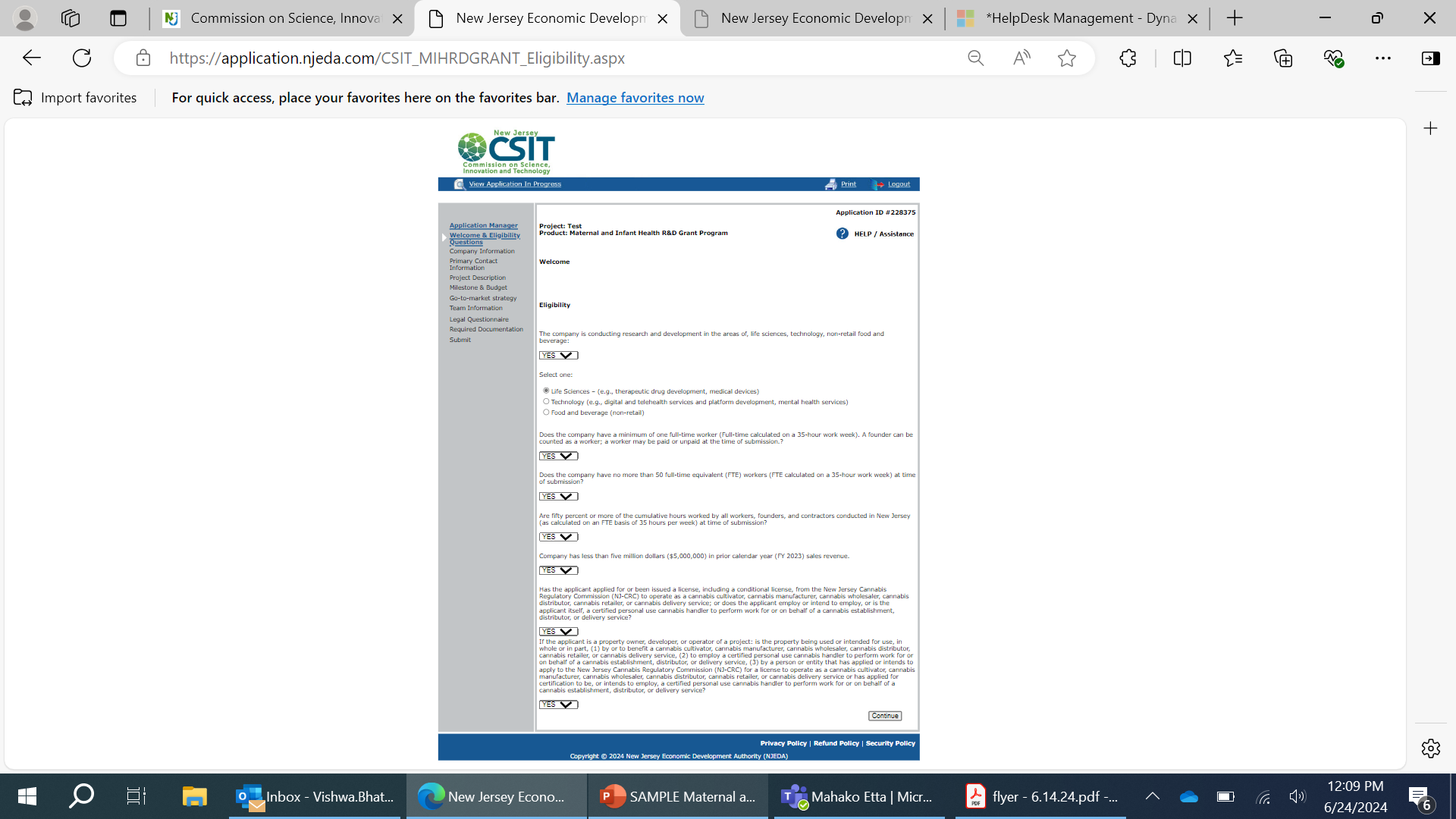 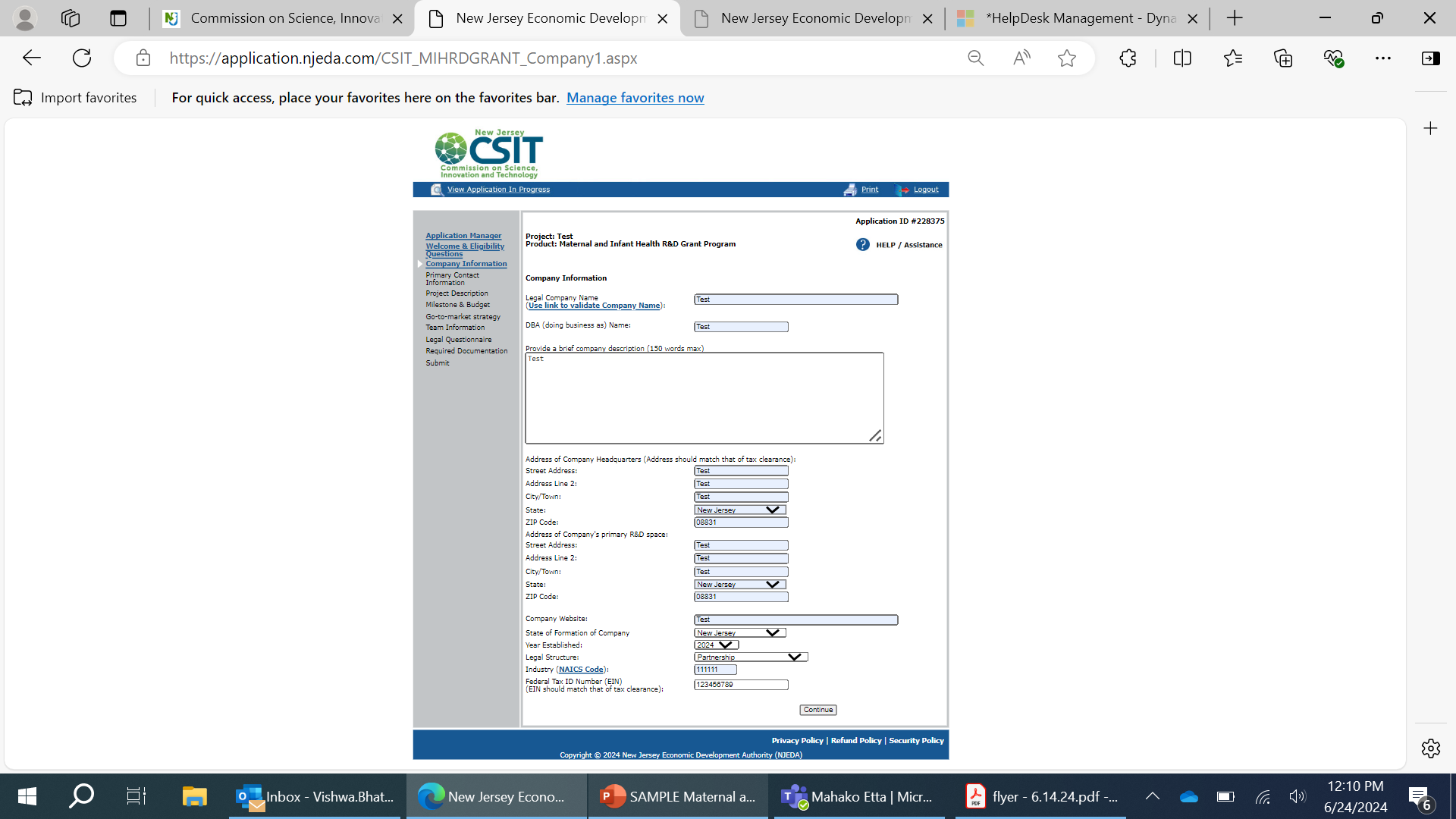 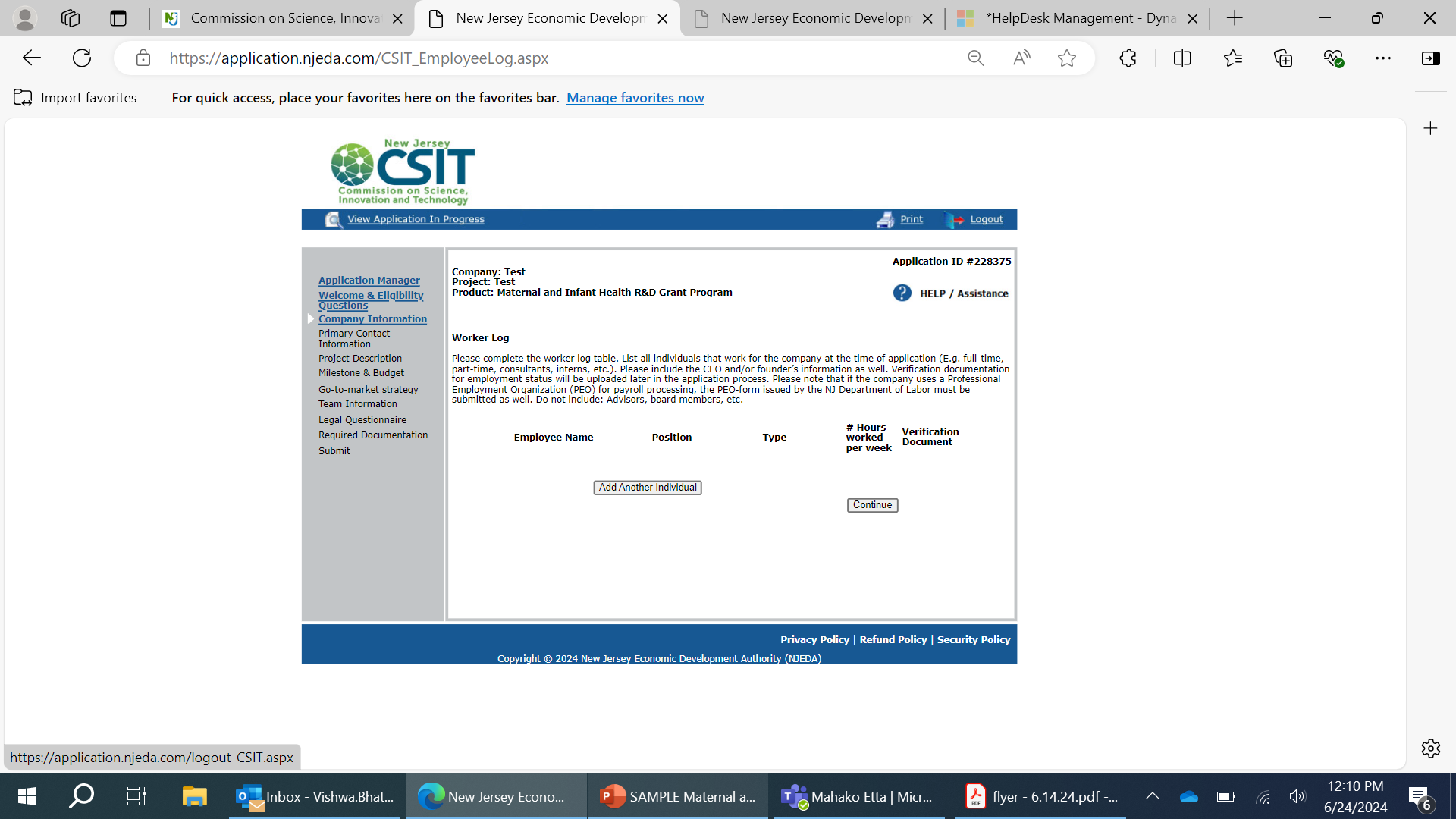 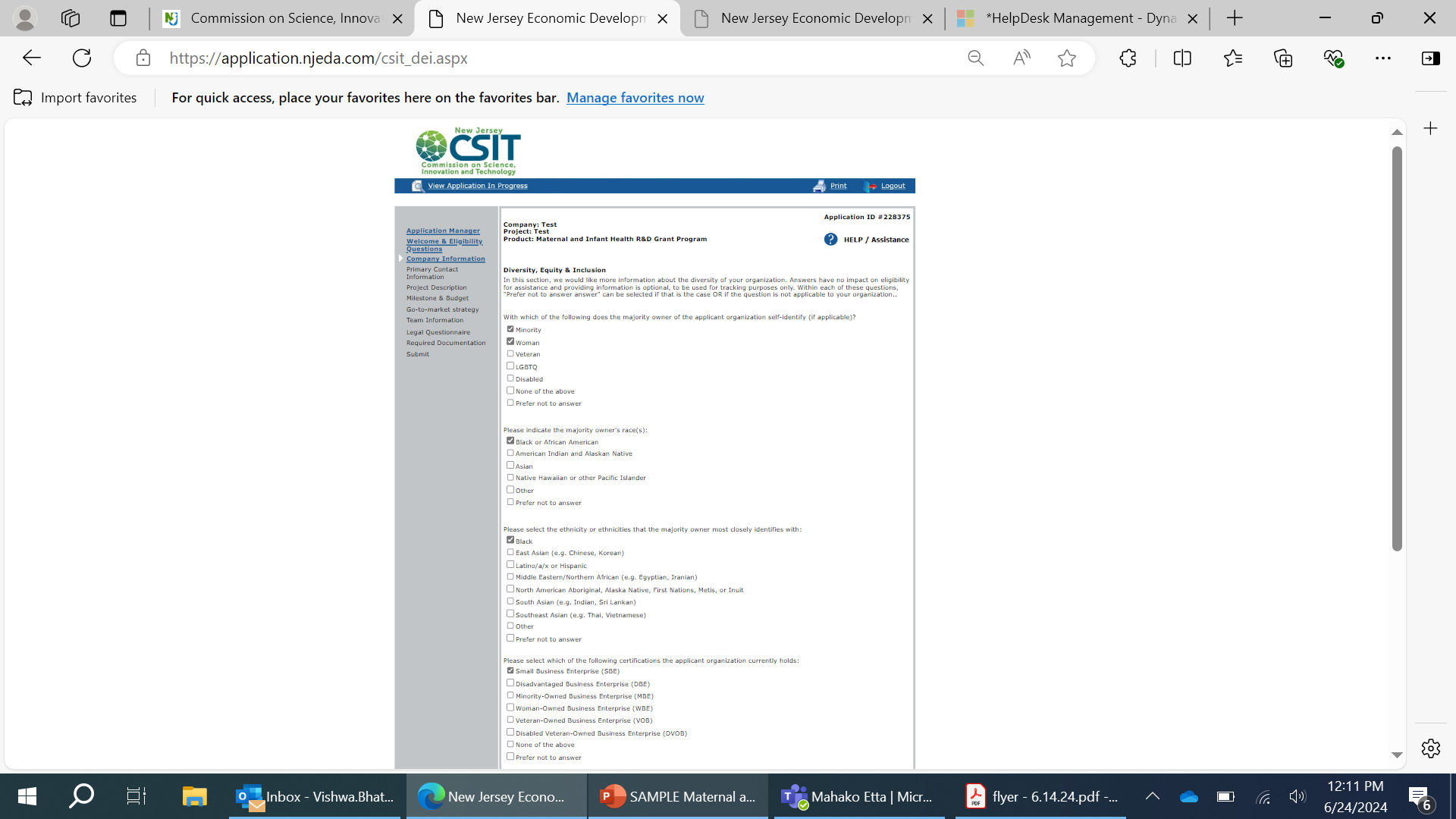 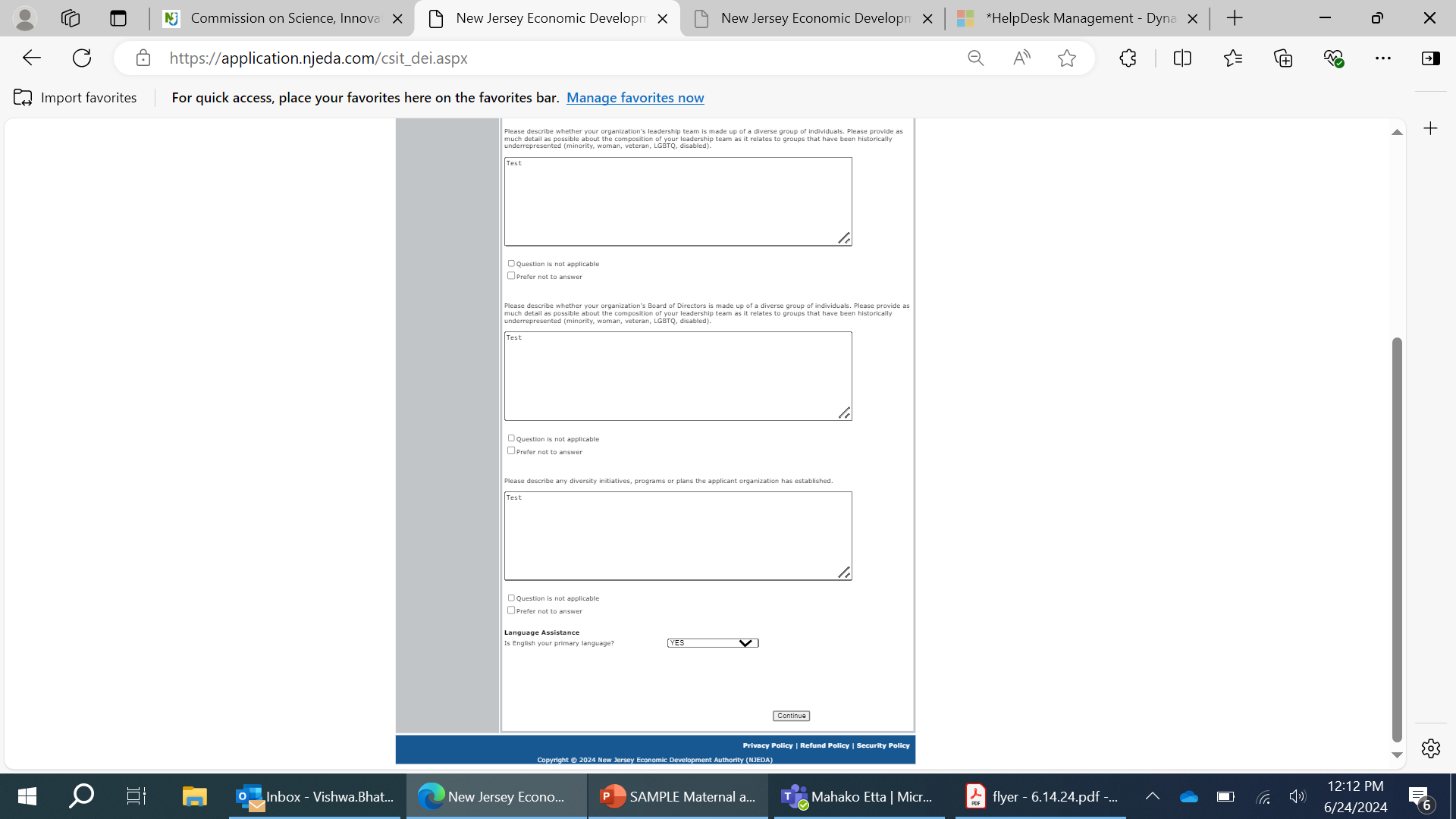 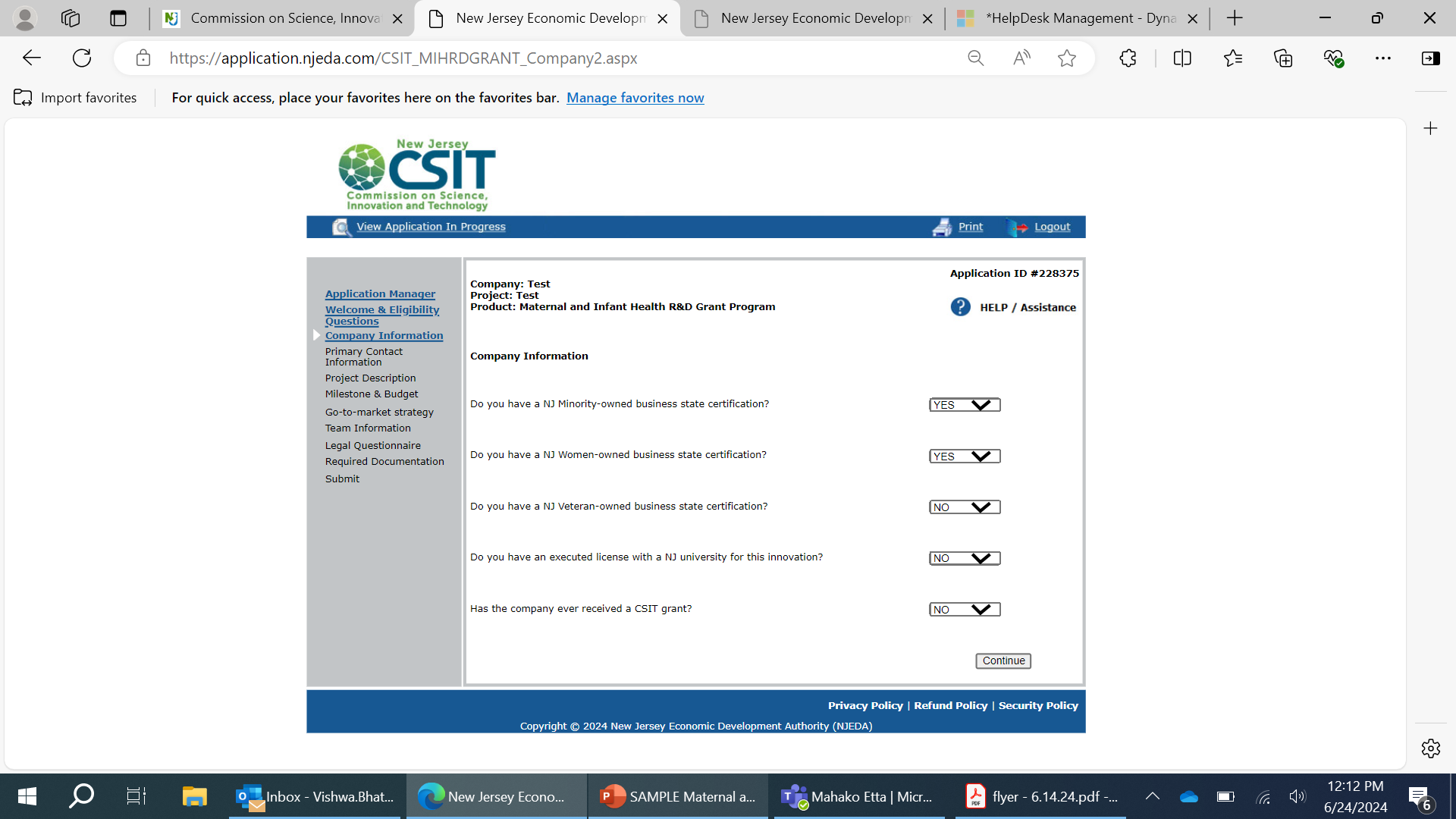 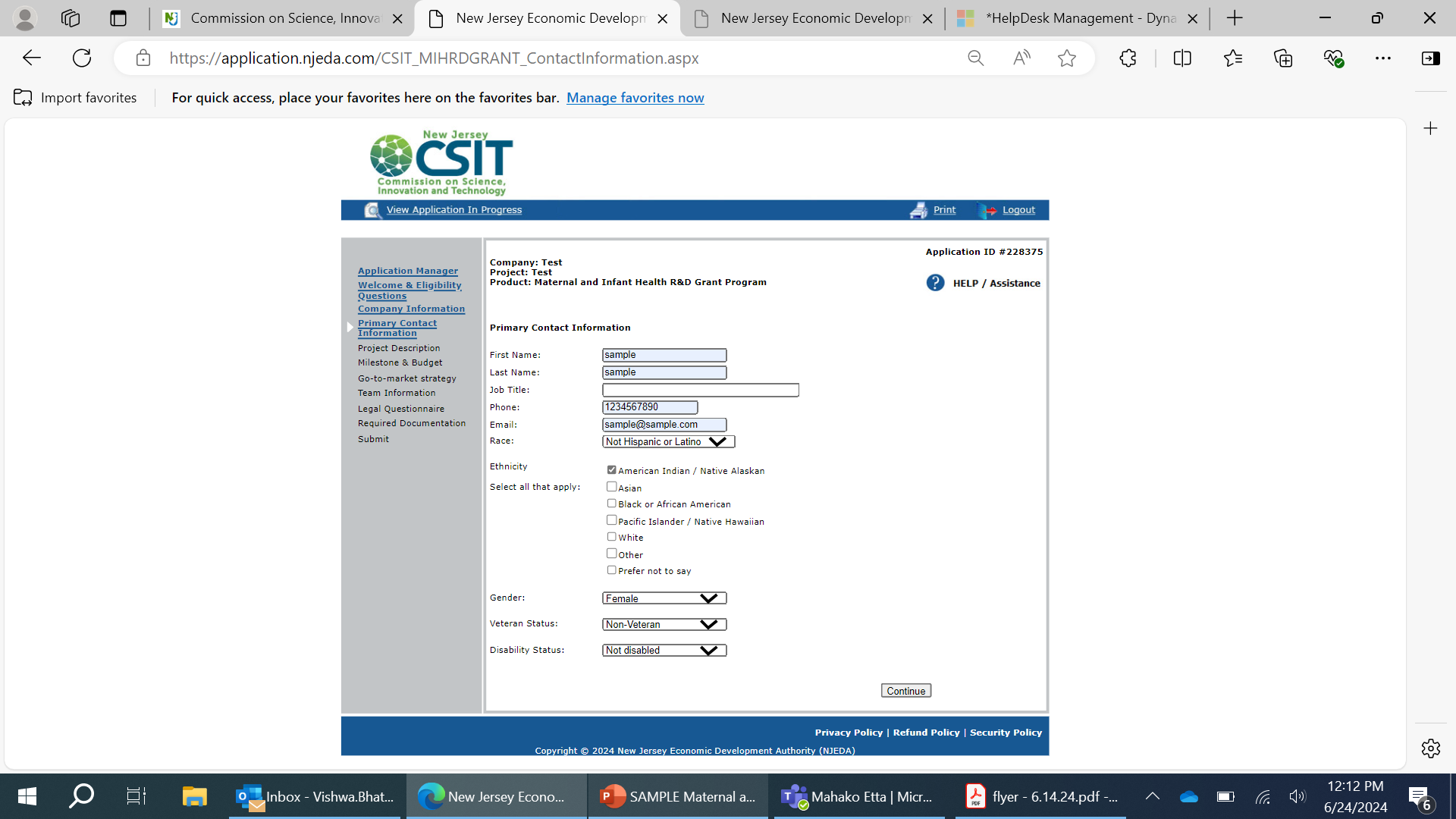 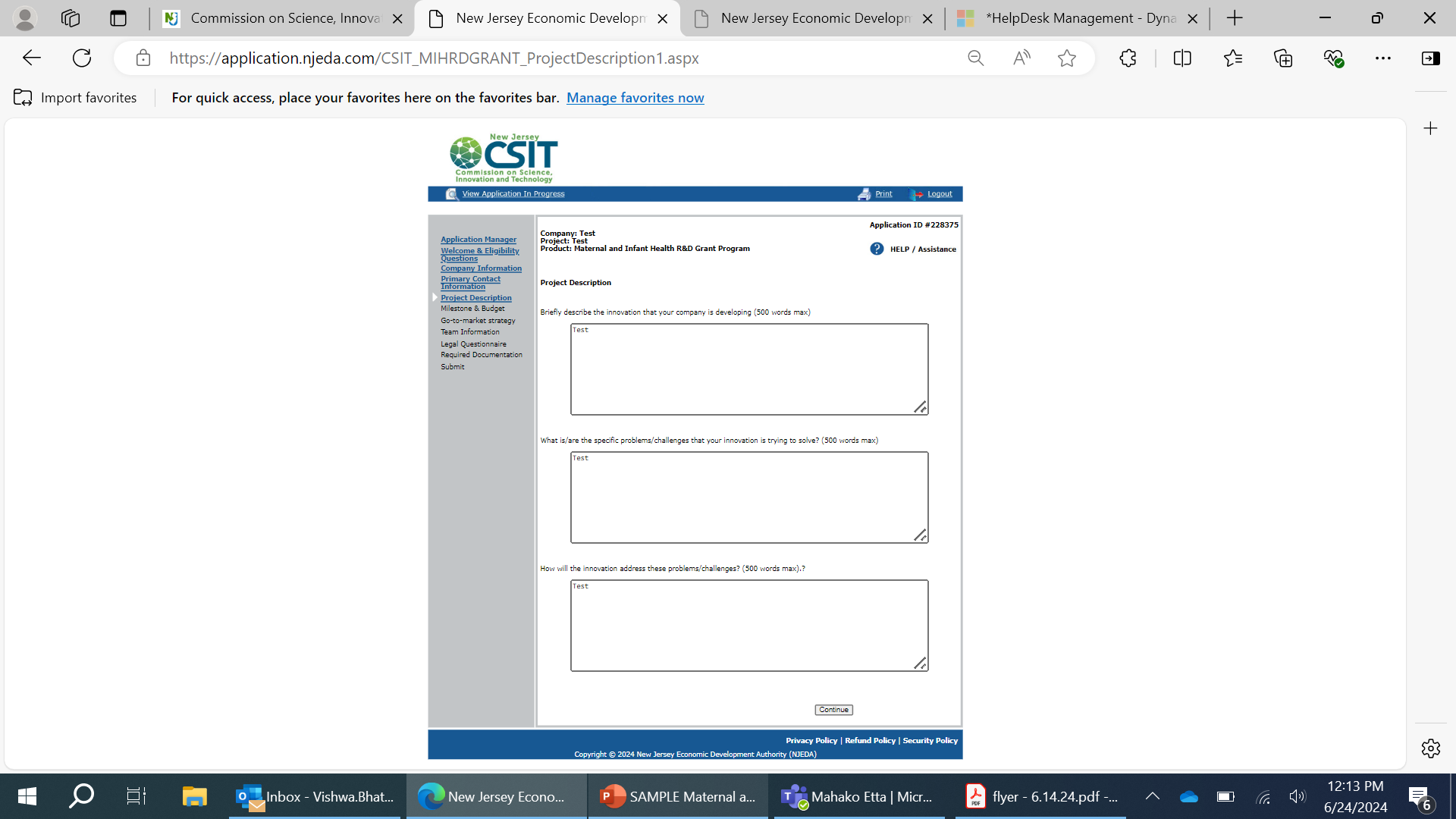 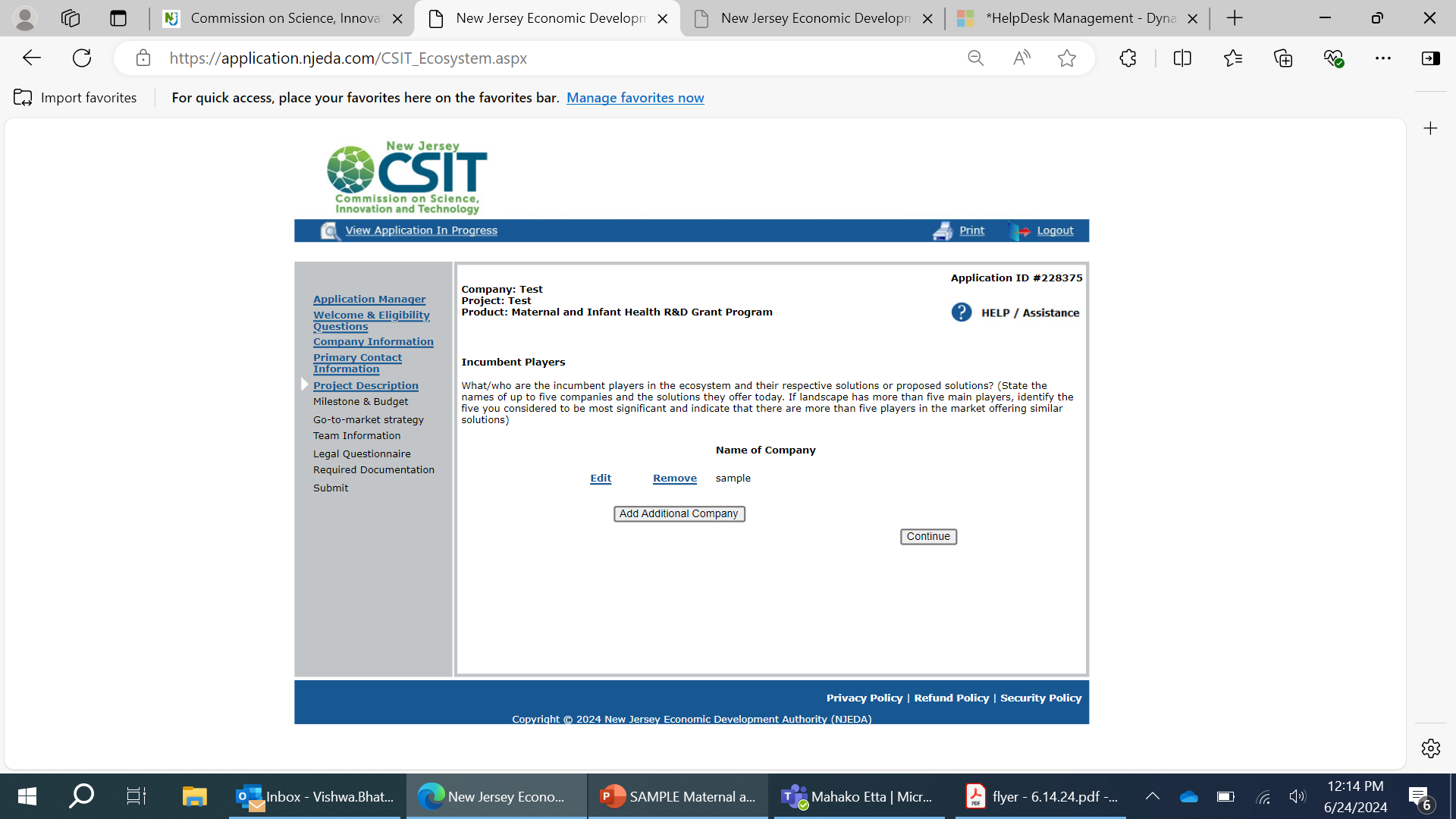 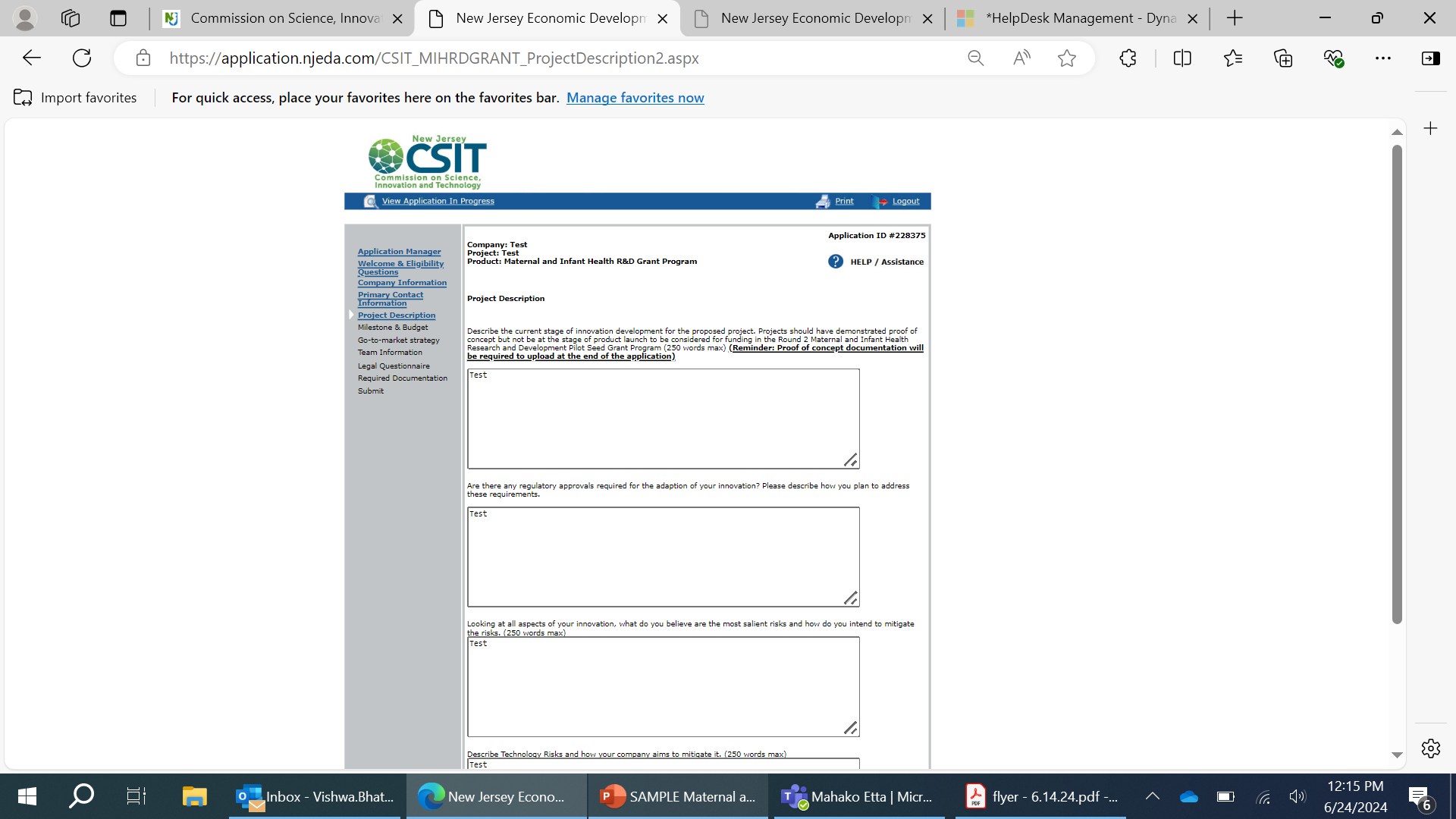 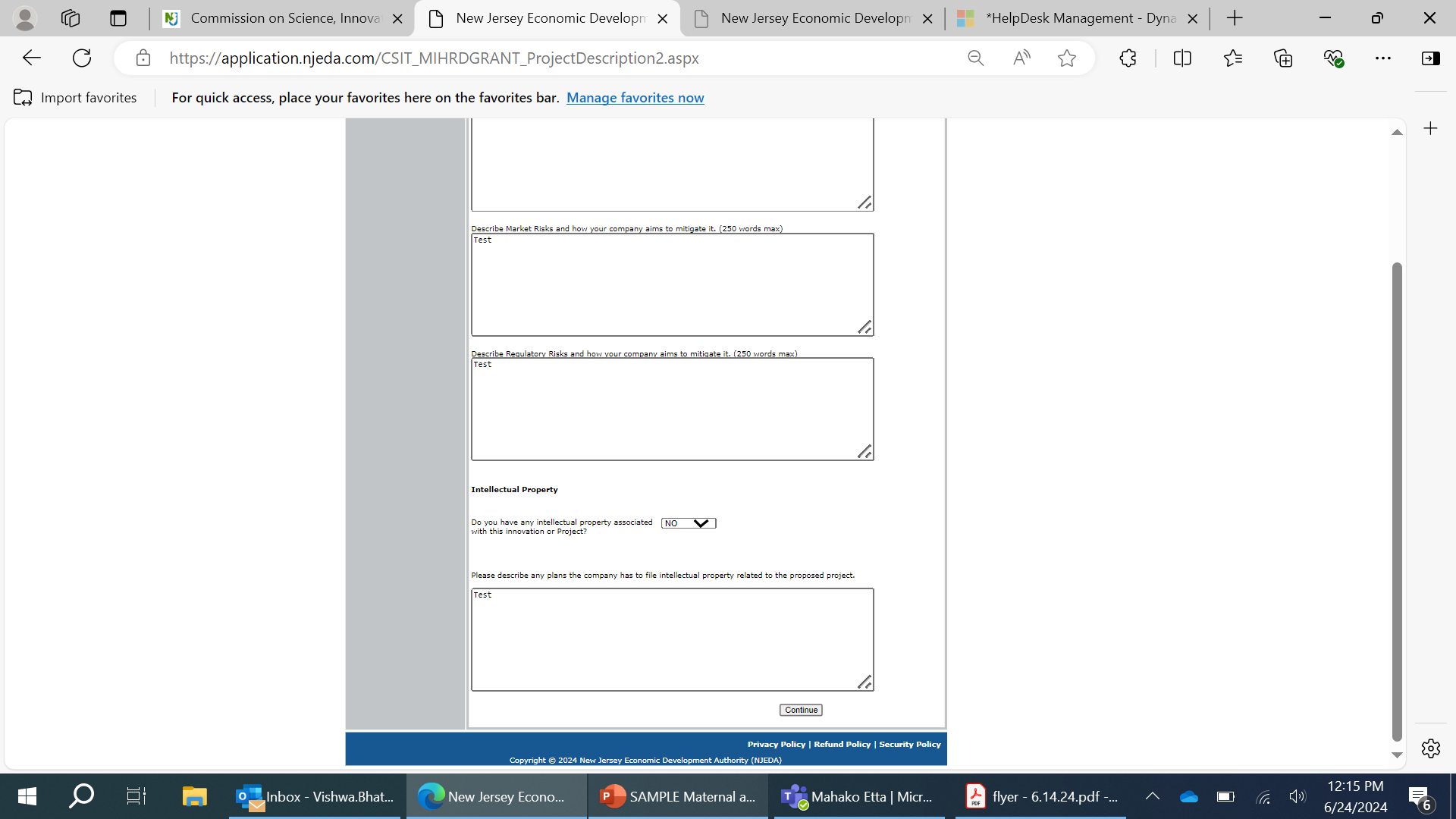 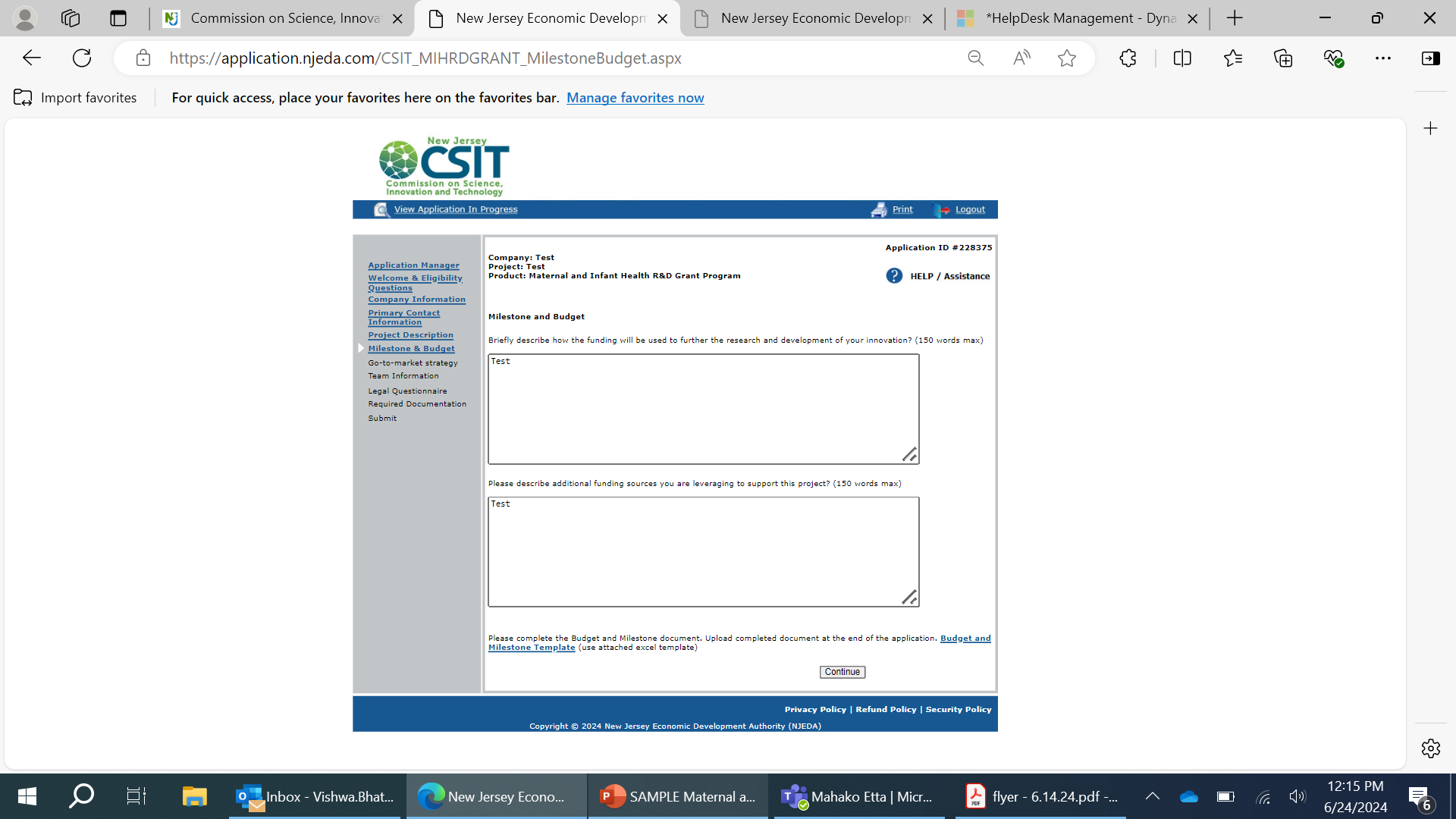 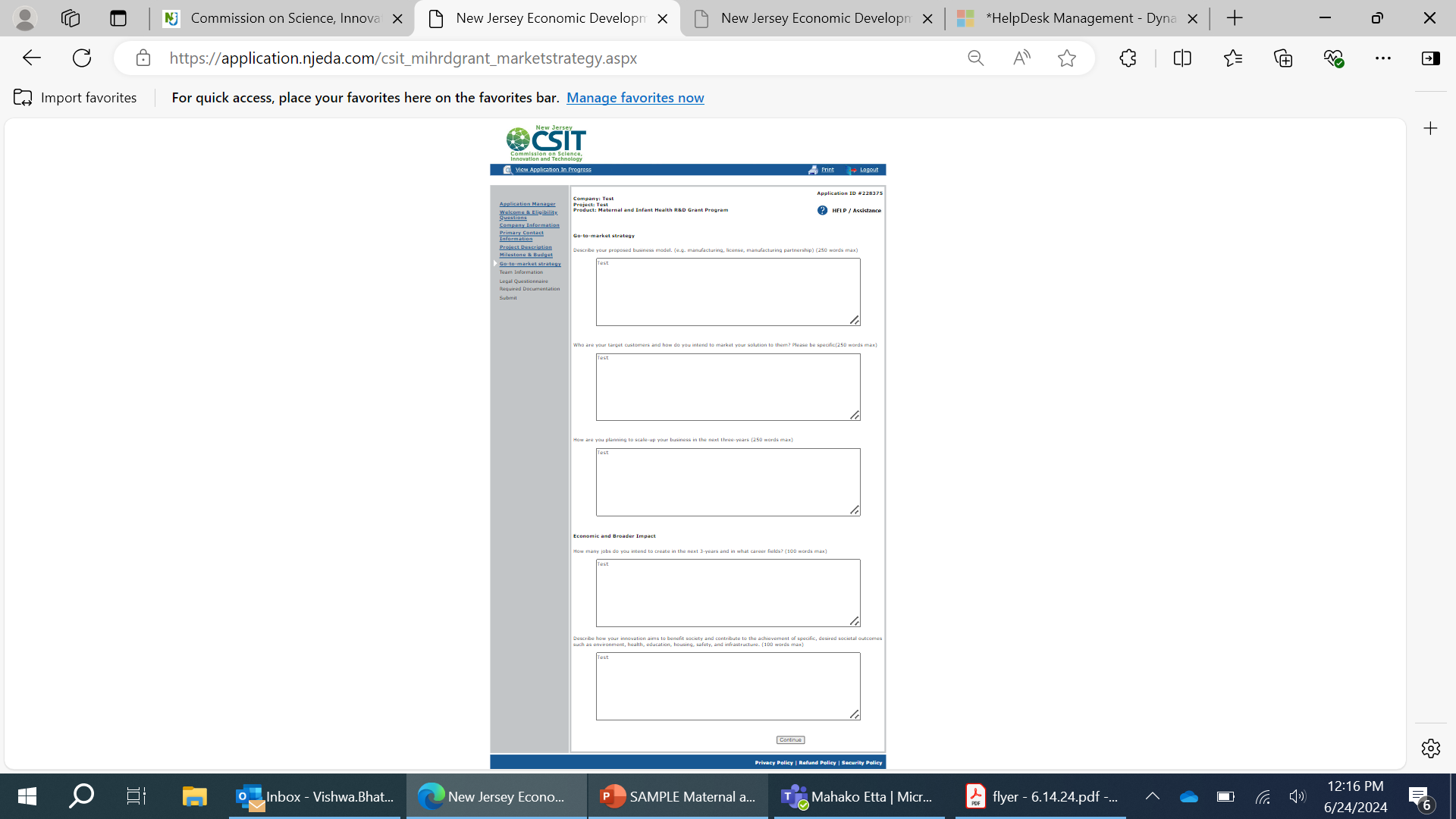 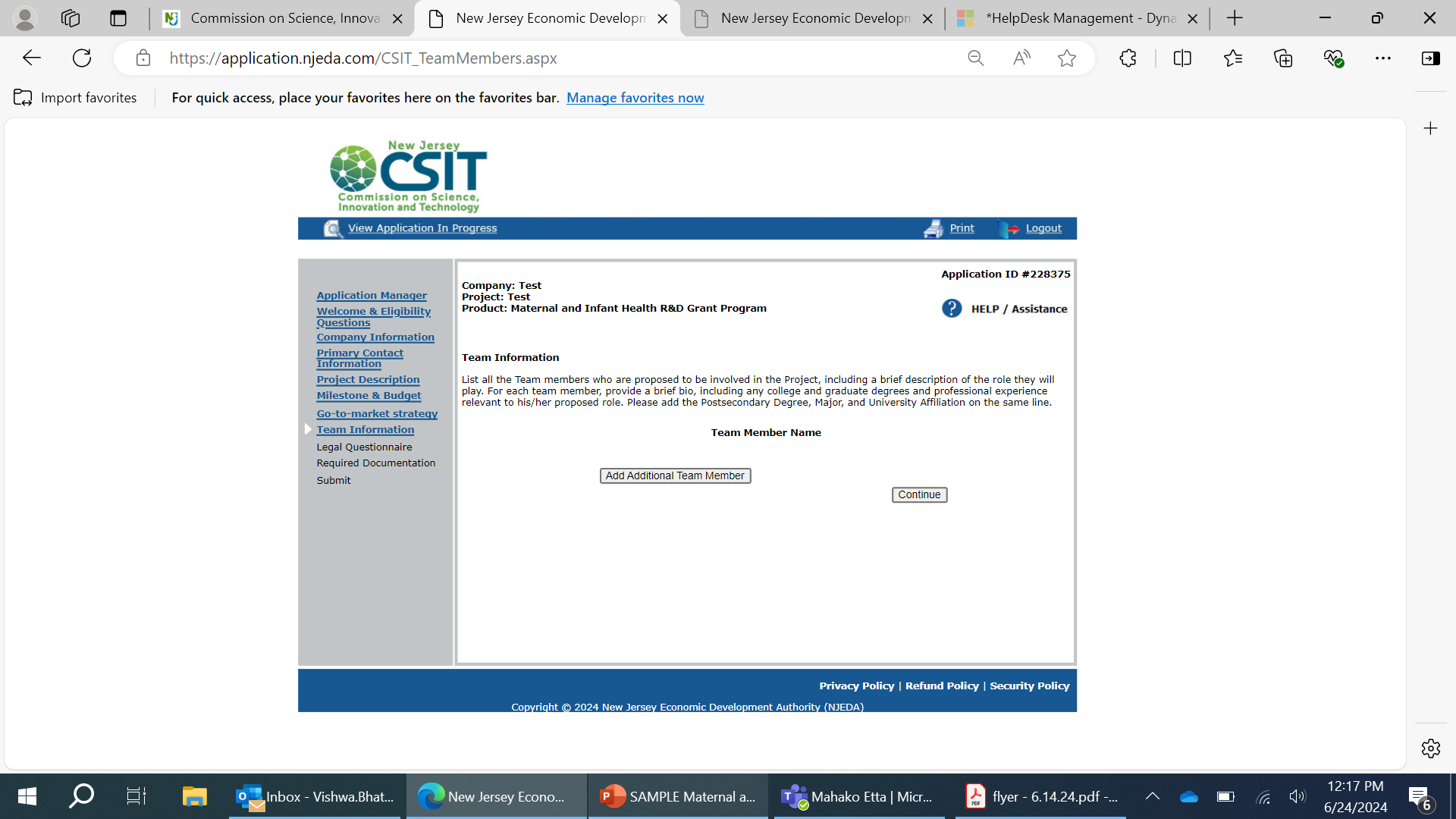 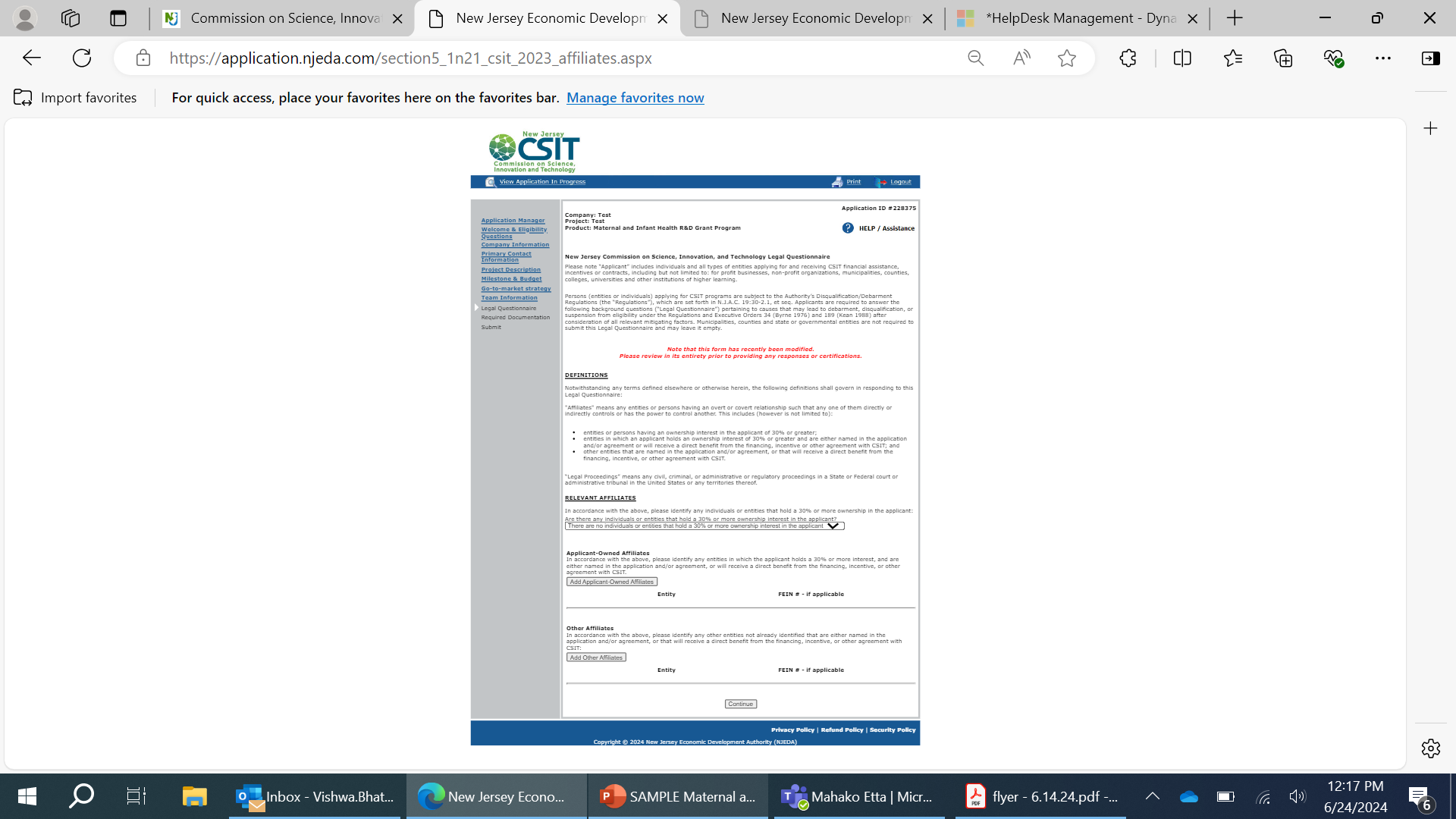 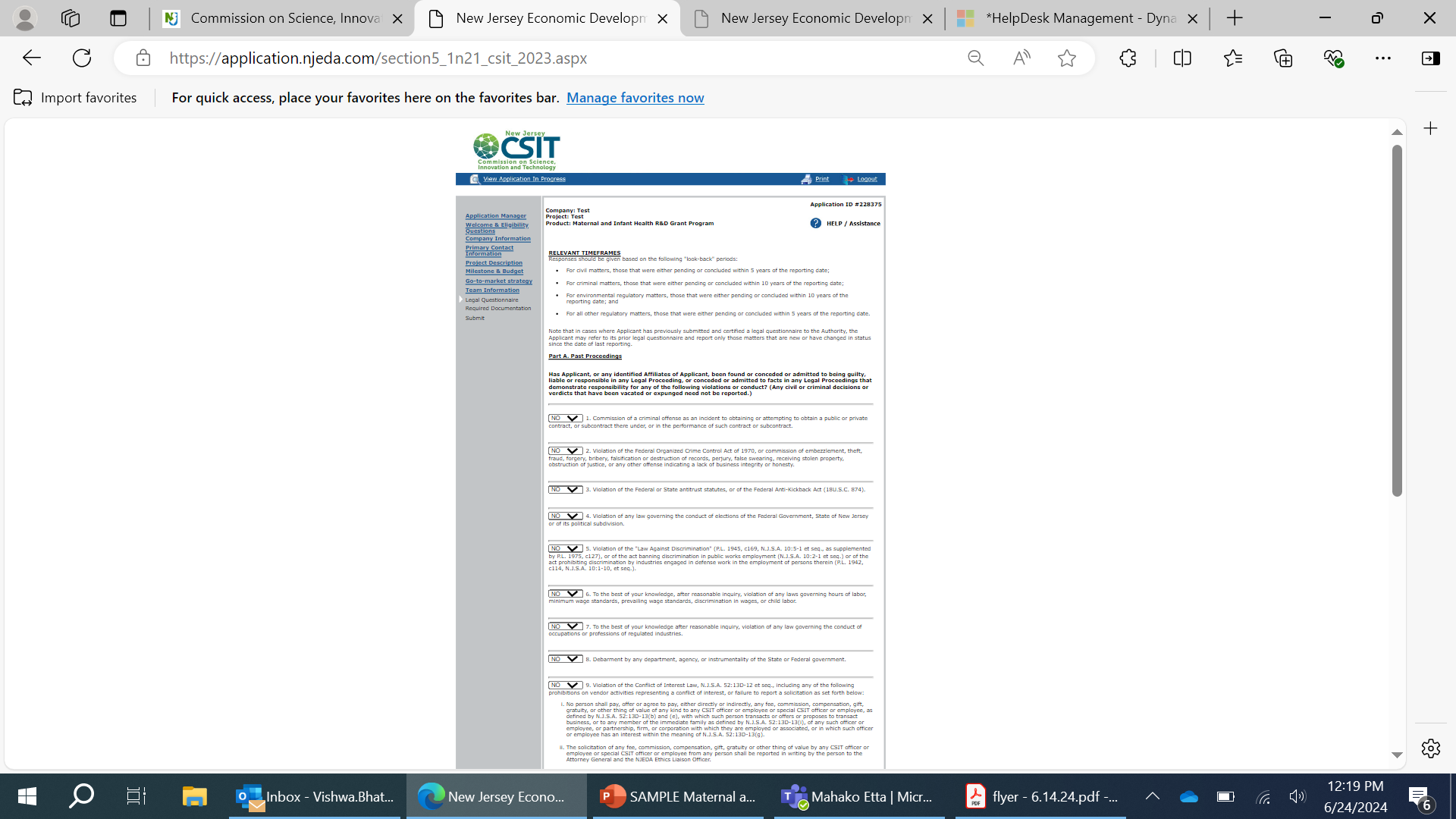 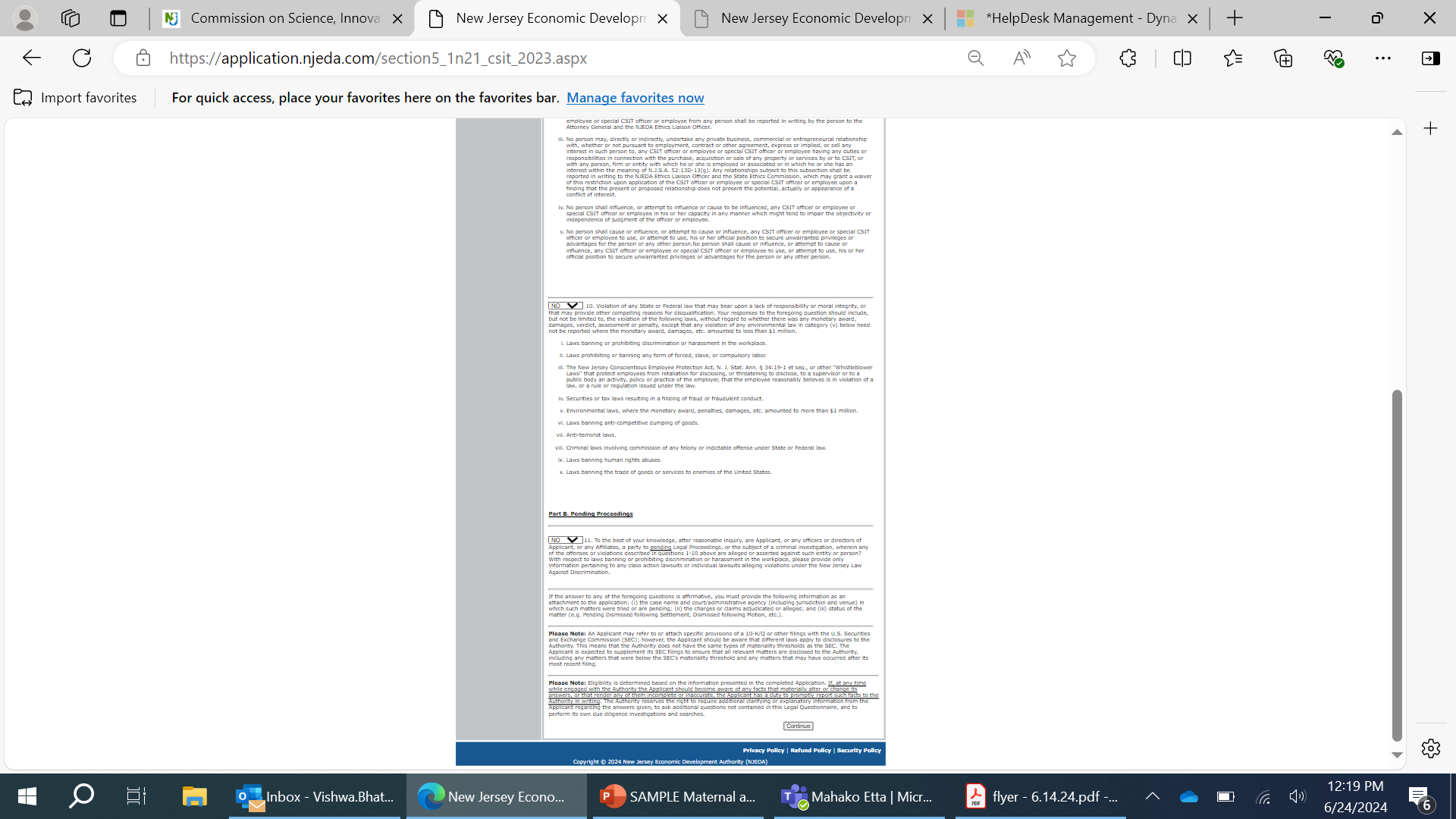 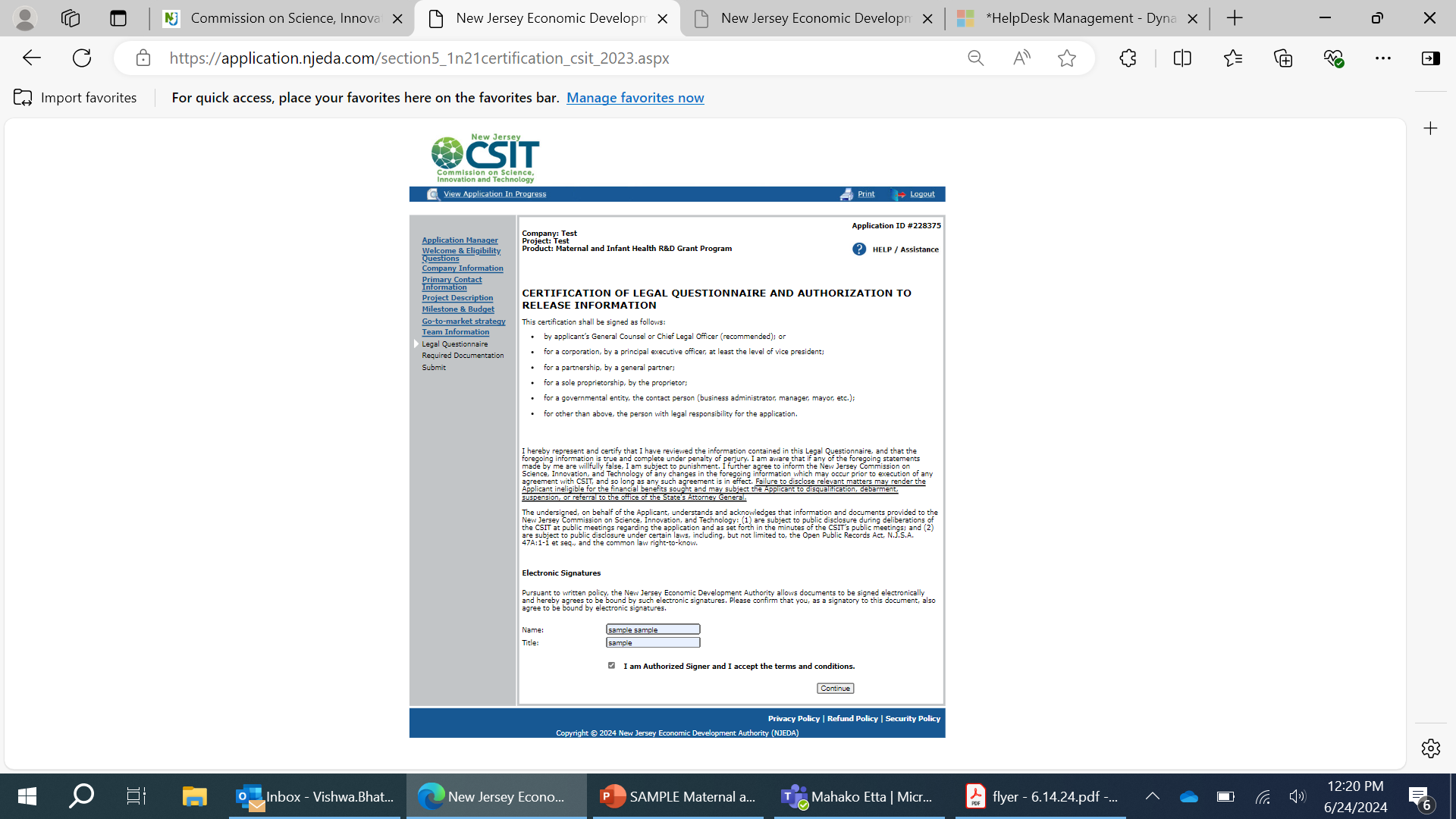 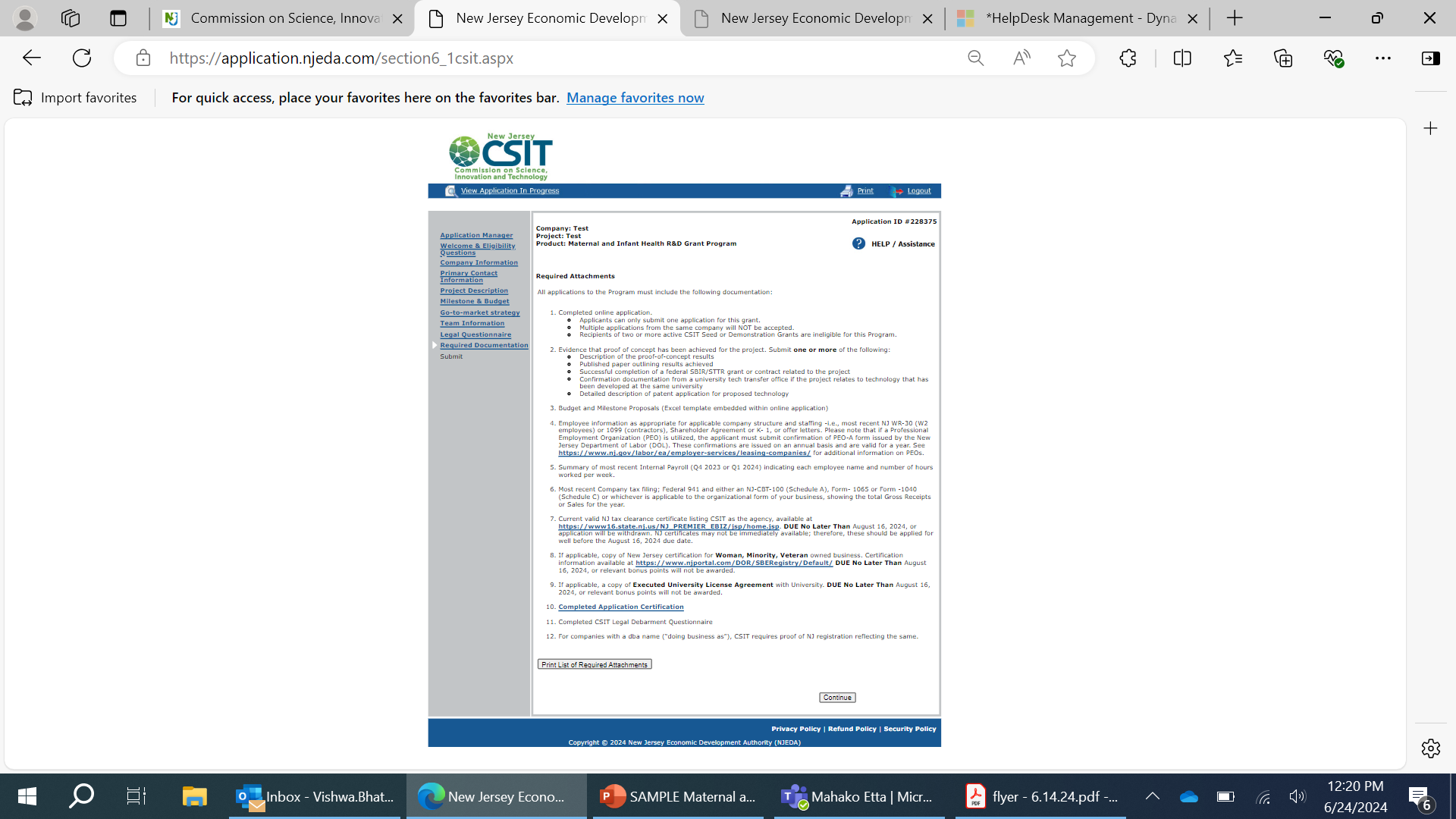 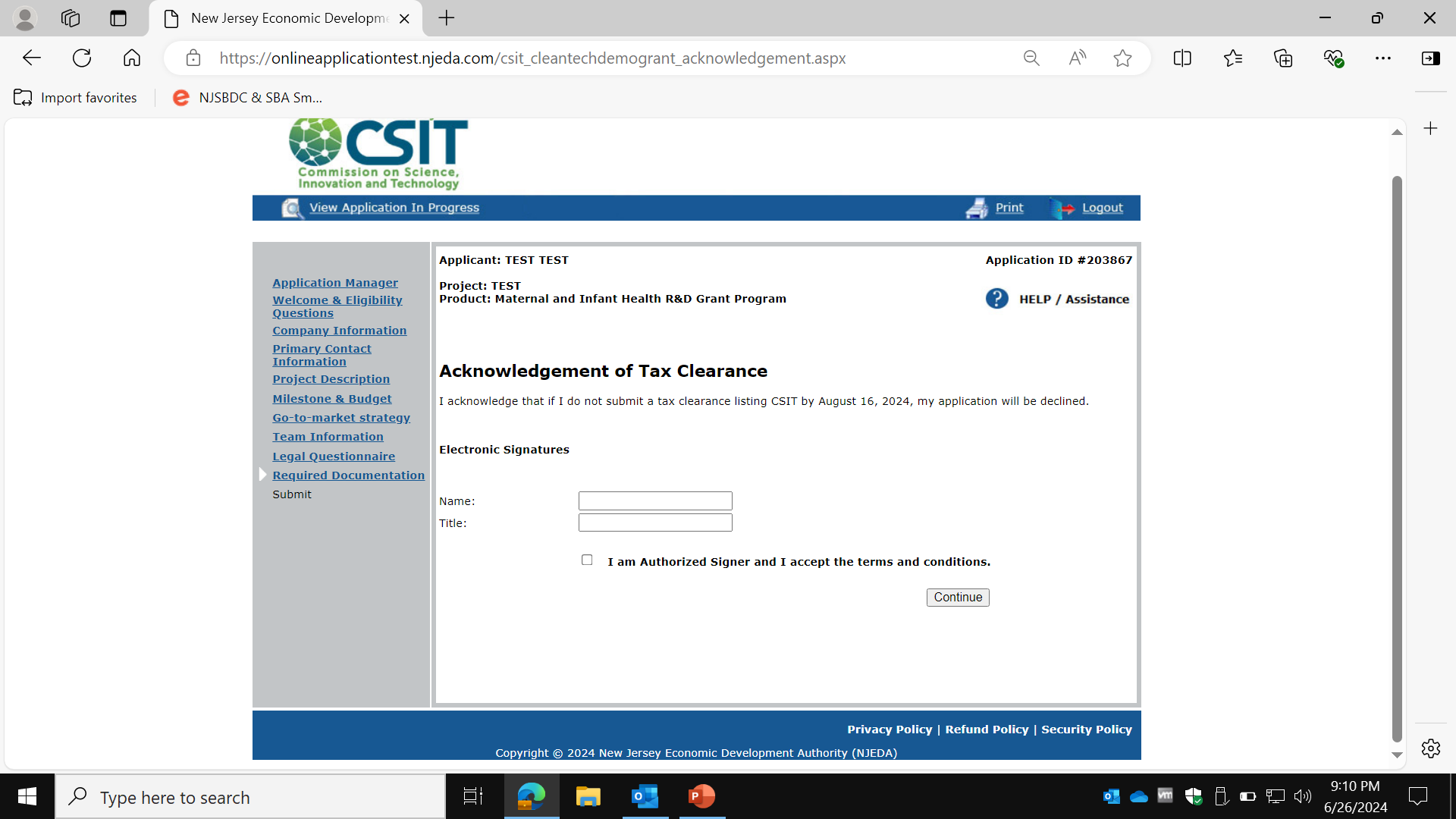 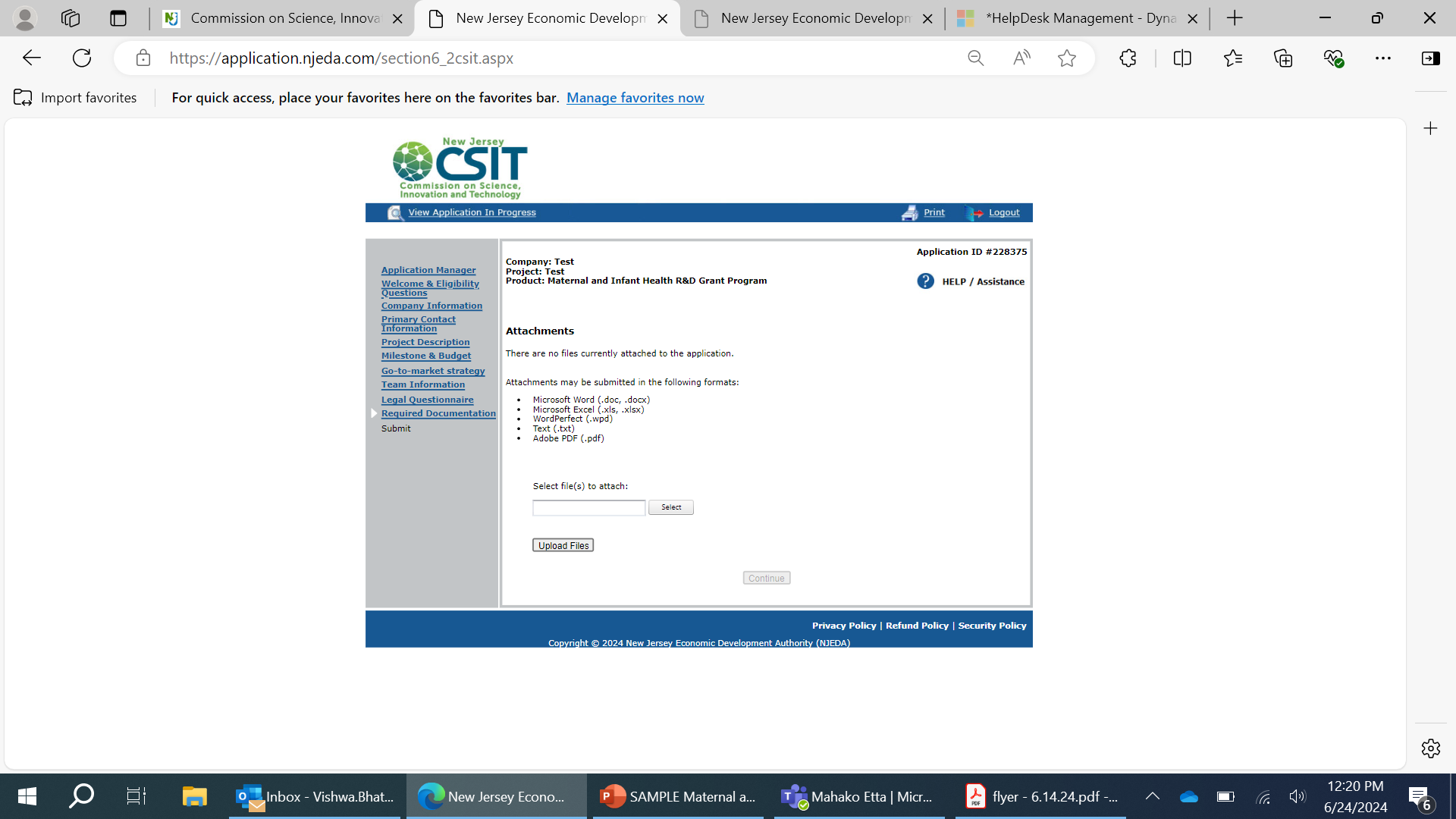